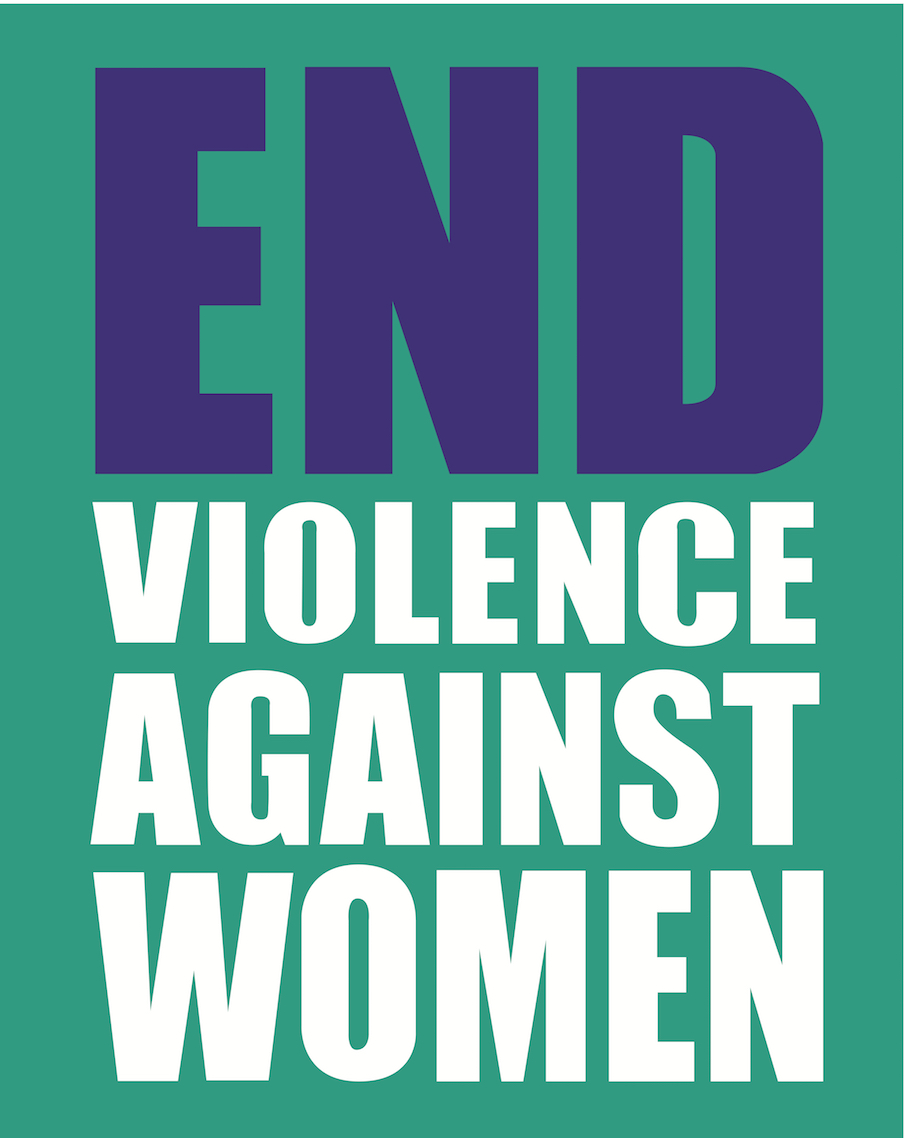 Online Harms & vawg
Andrea Simon, Director EVAW
andrea.simon@evaw.org.uk
ONLINE HARMS & VAWG
Research has found:
Women are 27 times more likely to be harassed online than men. 
11 to 16 year-olds shows that girls are more likely than boys to experience pressure to look or behave in a particular way
In 2014, 87% of all reported child sexual abuse images depicted girls
Intersectionality
Glitch  / EVAW report:  The ripple effect  (2020)
Gender was the most often cited reason for online abuse. 48% of respondents reported suffering from gender-based abuse; 21% of respondents reported suffering from abuse related to their gender identity and sexual orientation, followed by 18% for their ethnic background and 10% for their religion and 7% for a disability. 
Black and minoritised women and non-binary people were almost as likely to be abused based on ethnicity as they were to be abused based on gender, with 46% of Black and minoritised respondents of colour reporting abuse based on gender and 43% based on ethnicity.
Online platforms & domestic abuse
Women’s Aid research on online domestic abuse found that:
For 85% of respondents the abuse they received online from a partner or ex-partner was part of a pattern of abuse they also experienced offline.
Nearly a third of respondents (29%) experienced the use of spyware or GPS locators on their phone or computers by a partner or ex-partner.
For half (50%) of respondents the online abuse they experienced also involved direct threats to them or someone they knew.
Nearly a third of those respondents who had received threats stated that where threats had been made online by a partner or ex-partner they were carried out.
Conviction data for image based sexual abuse (commonly referred to as ‘revenge pornography’) show that out of the 376 prosecutions for this offence recorded in the year ending March 2019, 83% (313) were flagged as being domestic abuse-related. (ONS, 2019)
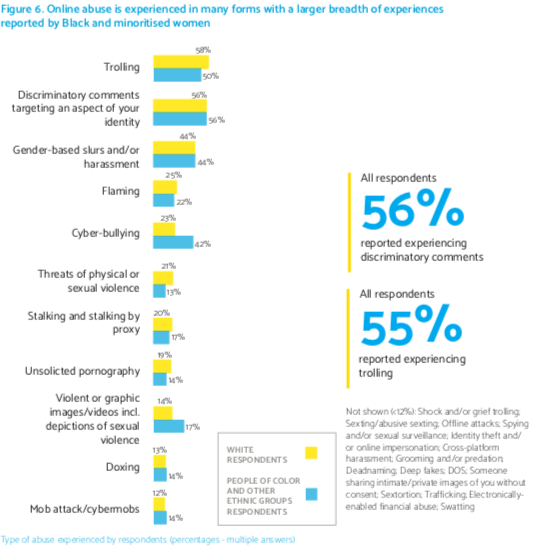 Online abuse recorded by the survey overwhelmingly took place on large social media platforms. Twitter, Facebook and Instagram were the three platforms on which respondents reported facing the most online abuse, followed by messaging applications. Around 64% of respondents who experienced online abuse reported experiencing abuse on Twitter.
key issues
The Government’s analysis and framework for regulating and attempting to prevent online harms should include detailed recognition of Violence Against Women and Girls (‘VAWG’) in all its online forms,  and include specific measures to address online abuse which affects women and people with intersecting identities. The current proposal does not go far enough in recognising the specific online harms that women with intersecting identities face online;
Outline in more detail how technology companies’ ‘duty of care’ will be enforced, both in respect of illegal content, as well as legal but harmful content. Duty of care should go beyond the removal of illegal content and Ofcom, the UK regulator, needs to be given a mandate and the means to hold technology companies accountable for the safe design of their systems and processes;
Relating especially to ‘private communications’ enabled by online platforms, there should be a new high level tech commissioning and design stage related principle which is: a company should be required to take into account, and to address and reasonably mitigate against potential harms
A commitment to ‘future-proofing’ in the area of online harms including online VAWG regulation, to ensure that in particular the ever growing use of AI (see deepfakes) and other ways in which online harms will be perpetrated in future are within scope of the emerging policy and the regulator’s powers.  
Bring forward the publication of the promised Digital Citizenship Strategy and promote digital citizenship education as a key priority, alongside the regulation of technological companies. While financial sanctions against technological companies and the enforcement of the duty of care are essential in addressing online harms, more investment in impactful digital citizenship is needed to make the Internet a safer space.